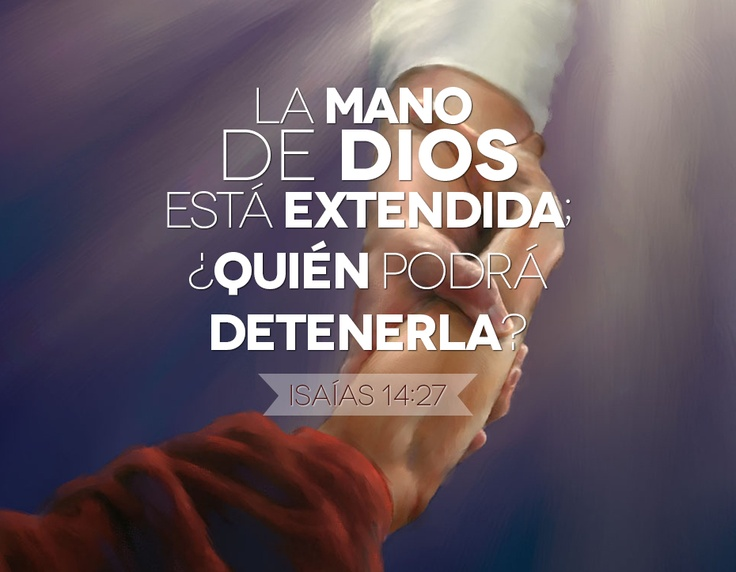 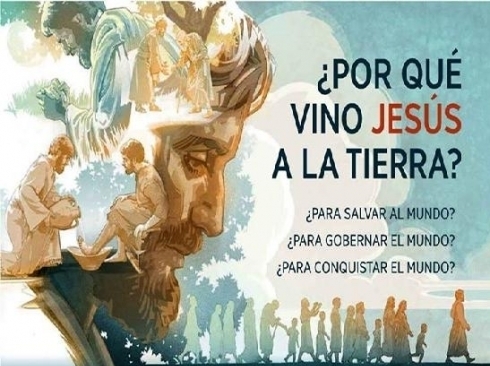 ¿Cuál cree usted que ha sido, por sí solo, el evento más grandioso que ha ocurrido, desde el comienzo del mundo?
la encarnación, el haberse hecho carne Jesús— el Hijo de Dios.
Pablo escribió que aun cuando Jesús existió en forma de Dios, Él no estimó el ser igual a Dios como cosa a que aferrarse, teniéndole sin cuidado las consecuencias. Se «despojó a sí mismo, tomando forma de siervo, hecho semejante a los hombres» Filipenses.2:7.
Podríamos decir que Cristo fue tan humano como si se hubiera despojado de toda divinidad, y  tan divino como si se hubiera despojado de toda humanidad.
Él fue la perfecta unión de lo humano con lo divino, en una sola personalidad.
¿Cuál fue el propósito que tuvo al formar parte del género humano, al vivir entre nosotros y al morir en una cruz?
¿Por qué vino Jesús en la forma como lo hizo?
¿Por qué se rebajó Jesús, al punto de llegar a ser totalmente hombre?
«Él vino a llamar a salir de entre todos los pueblos —mediante Su ministerio, muerte y resurrección— a un pueblo para Su nombre, al cual llamaría Su iglesia» 
Marcos.10:45; Lucas.19:10.
En otras palabras, el resultado de Su visita a esta tierra es la iglesia.
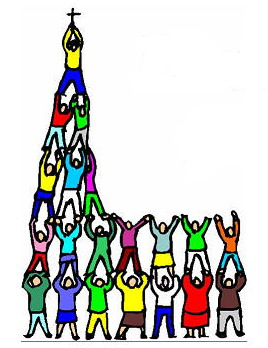 la iglesia es la única creación de la venida de Cristo a la tierra.
1.- LO AFIRMAN LOS EVANGELIOS
En primer lugar, los evangelios señalan que Jesús no se propuso evangelizar el mundo durante Su ministerio personal.
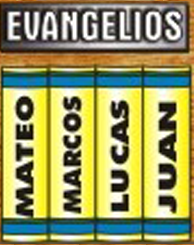 «Por camino de gentiles no vayáis, y en ciudad de samaritanos no entréis, sino id antes a las ovejas perdidas de la casa de Israel» 
Mateo.10:5-6.
Jamás salió a los países vecinos del mundo romano.
«Arrepentíos, porque el reino de los cielos se ha acercado» 
Mateo. 4:17.
En segundo lugar, los evangelios señalan que la vida, obra y muerte de Jesús, fueron de carácter preparatorio para algo que vendría después.
«Venga tu reino» Mateo.6:10.
Jesús les dijo a los apóstoles: «Mas el Consolador, el Espíritu Santo, a quien el Padre enviará en mi nombre, él os enseñará todas las cosas, y os recordará todo lo que yo os he dicho»
 Juan.14:26.
En tercer lugar, según los evangelios lo presentan, el ministerio terrenal de Jesús pareciera haber quedado inconcluso.
También les dijo: «Pero cuando venga el Espíritu de verdad, él os guiará a toda la verdad; porque no hablará por su propia cuenta, sino que hablará todo lo que oyere, y os hará saber las cosas que habrán de venir» Juan.16:13.
Así, Jesús no vino a predicar el evangelio; vino para que hubiera un evangelio que predicar.
Con la ayuda de los evangelios, podemos ver lo que Jesús vio durante Su ministerio terrenal.
2.- LO CONFIRMA HECHOS
Los evangelios anuncian abiertamente la verdad, y Hechos confirma el cumplimiento del anuncio mediante imágenes de vivos colores.
En todas y cada una de las ocasiones que se predicó el mensaje inspirado en Hechos, los oyentes respondieron formando parte de la iglesia mediante la obediencia a la palabra predicada
La iglesia es el resultado de la venida de Cristo a la tierra
La vida de Cristo constituye el 48 por ciento del Nuevo Testamento; el 52 por ciento restante lo constituye lo que la vida, la muerte y la resurrección de Cristo produjeron: la iglesia.
. Los evangelios afirman esta verdad, Hechos la amplifica, y las epístolas la aplican.
3.- LO REAFIRMAN LAS EPÍSTOLAS
En todas las epístolas se insta a los seguidores de Cristo a vivir y a servir como cuerpo espiritual de Él.
Honramos la vida, la muerte y la resurrección de Jesús por medio de vivir y adorar juntos como la familia de Dios en Su cuerpo espiritual, la iglesia.
Gálatas.3:28.
Romanos.12:4–5.
1 Corintios.12:25–27.
Hechos.20:7.
CONCLUSIÓN
La totalidad del Nuevo Testamento, enseña concertadamente que la iglesia, el cuerpo espiritual de Cristo, es la creación que resultó de la misión que Cristo cumplió al hacerse hombre.
Los evangelios 
lo afirman al prometerlo, 
Hechos 
lo confirma, al describir el cumplimiento de ello, y 
las epístolas 
lo reafirman, al aplicarlo de modo práctico a la vida.
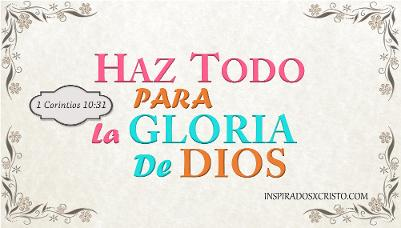